Accelerated Engineering using templates and provisioning
Kevin Mamajek
Sales Engineer – IoT software
TRIDIUM, Inc.
Objectives
Dependency: Niagara 4.6
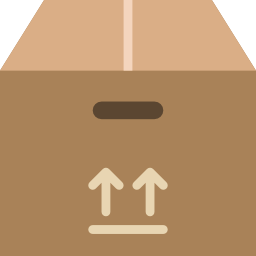 You will be able to:
Hold Questions for the end
Define a what a template 
Prepare for a template 
Use Workbench template tools
Creating a template
Look into a template file
Demo: Creating, Deploying, Updating a template
Demo: Create a device template
Demo: Deploying a device template, updating it with sub-templates
Bulk deploying templates
Demo: Bulk deploying with an excel file
What is a template?
A deployable package of Niagara objects
Components are contained in a file with the extension of .ntpl / 
zip in disguise 
Can be grouped into modules for easy distribution
Deployed configurations extend the installation process used for a single component, at deployment you make the finishing touches.
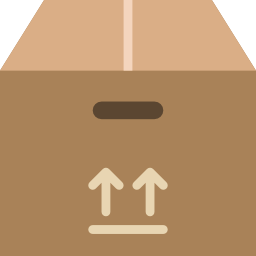 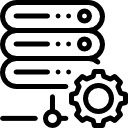 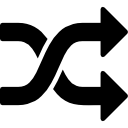 The Setup
Plan ahead / Pre-work
Utilize the Tag Dictionary
Layout the points and tag them
Build and test all screens together
Build Master templates first
Then remove items you may want to be subs
Test, Test, Test, and Deploy
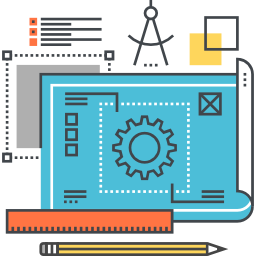 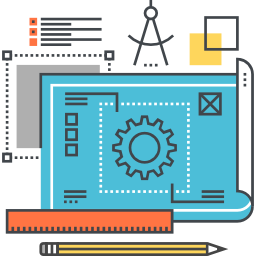 Pre-work
Planning for what the template will do and how it will do it
What are you going to template: NRIO 16
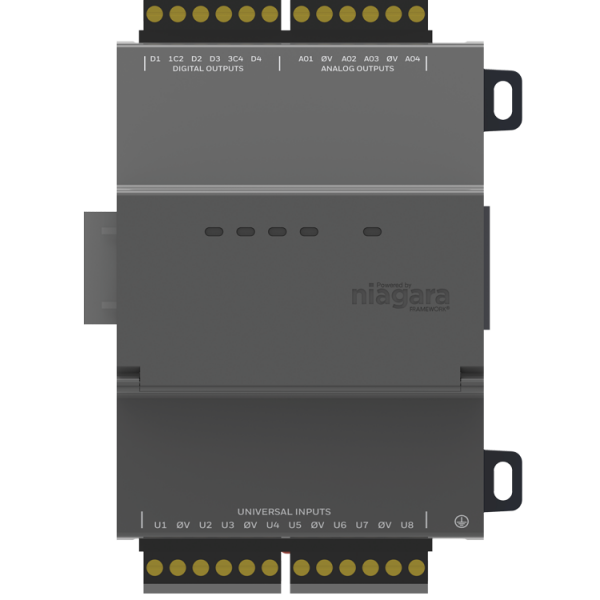 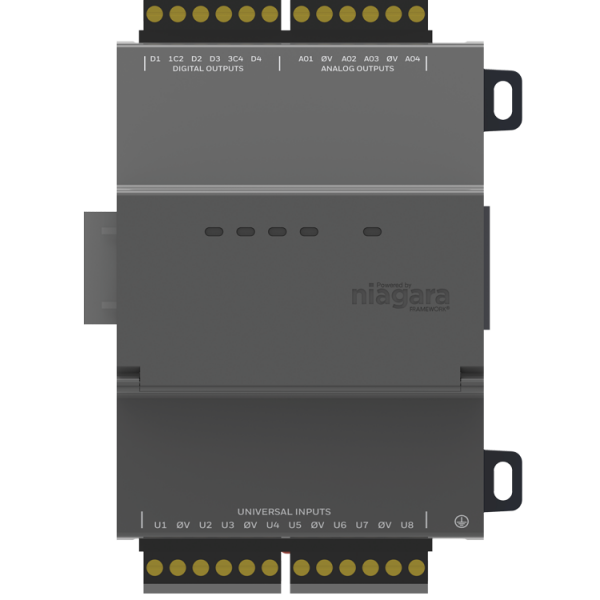 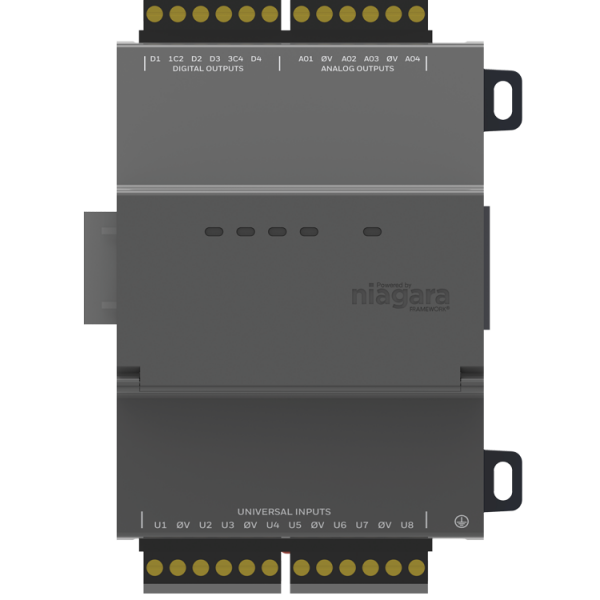 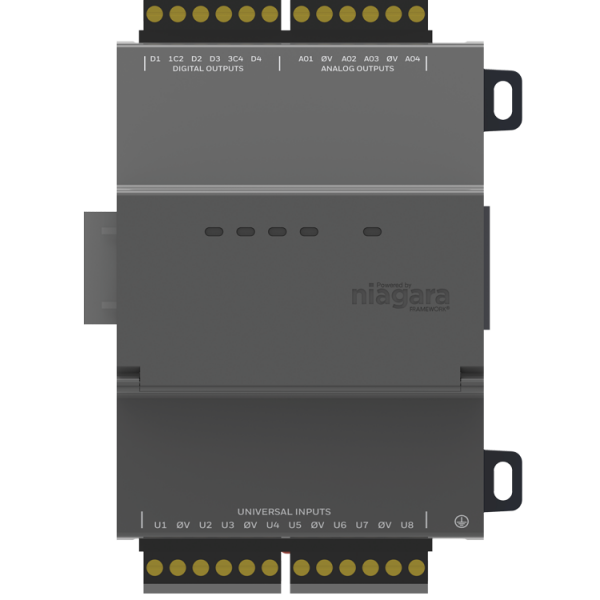 The Process
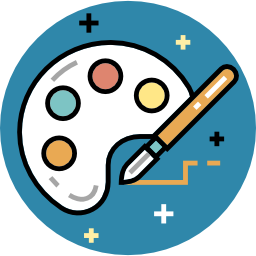 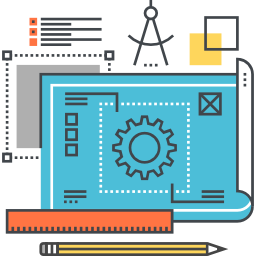 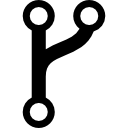 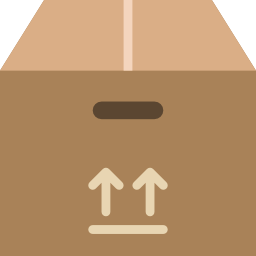 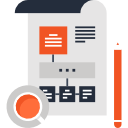 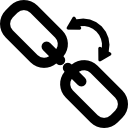 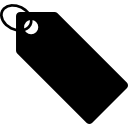 Points
Tags
Relations
Logic / Screens
Point layout
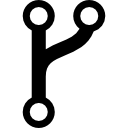 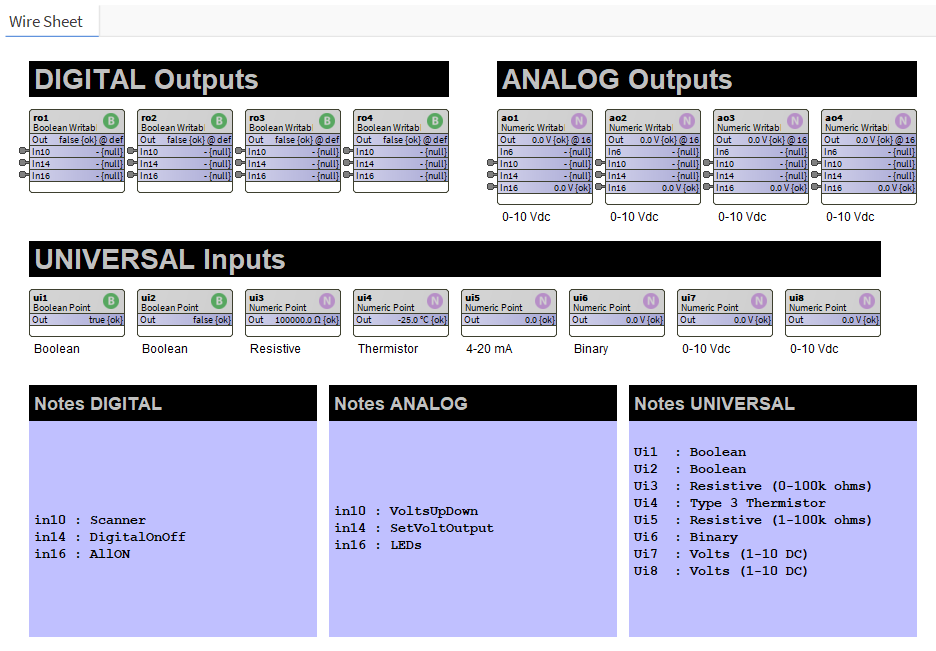 Layout Points in a meaningful manner

Use notes to remind you where the connections come from
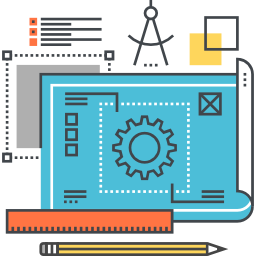 Tagging
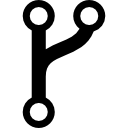 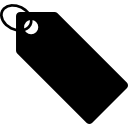 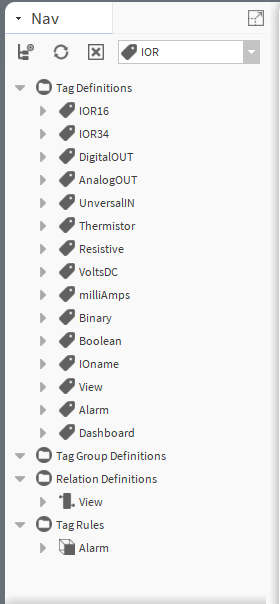 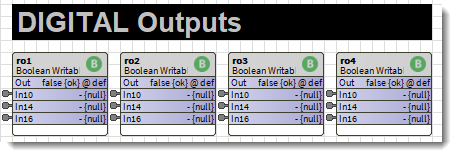 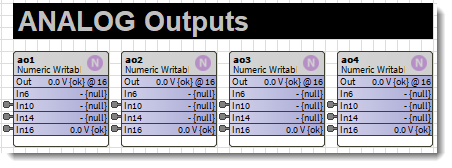 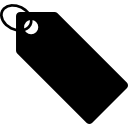 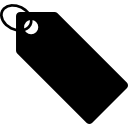 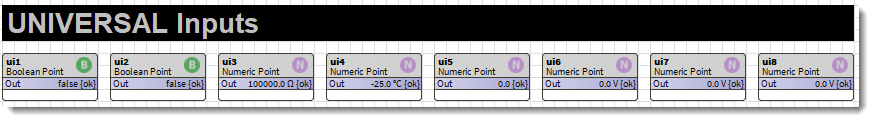 Thermistor
Boolean
VoltsDC
Resistive
Binary
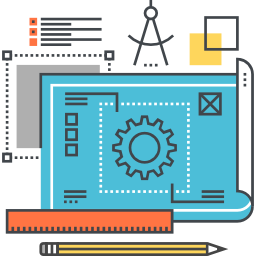 Consider Tagging alarms
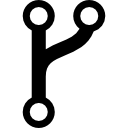 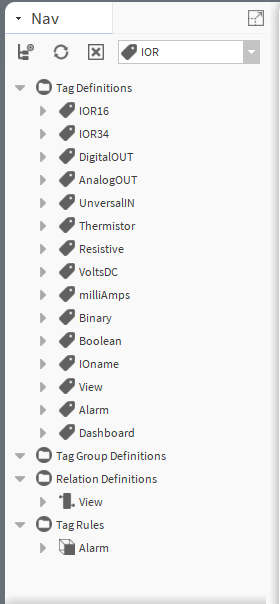 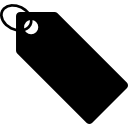 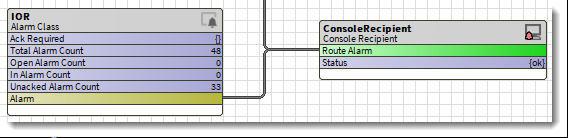 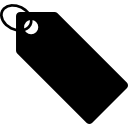 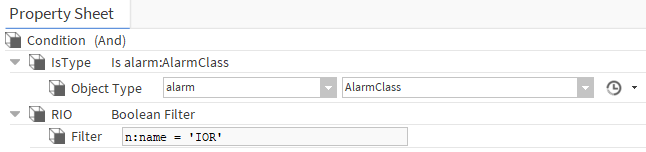 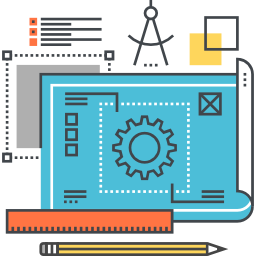 Tagging Views
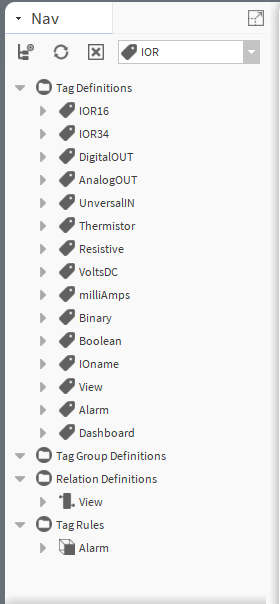 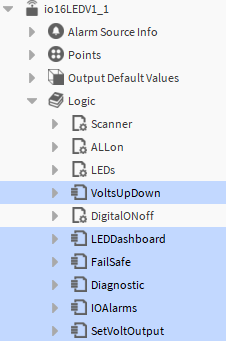 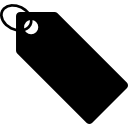 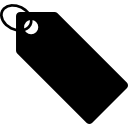 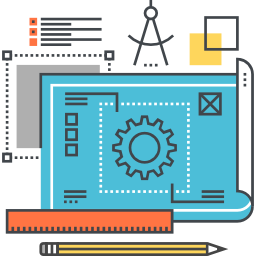 Setting Relations back to device
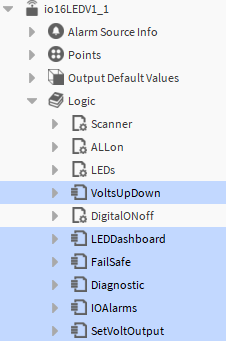 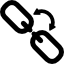 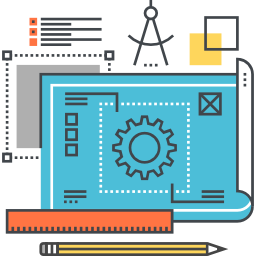 Hierarchy
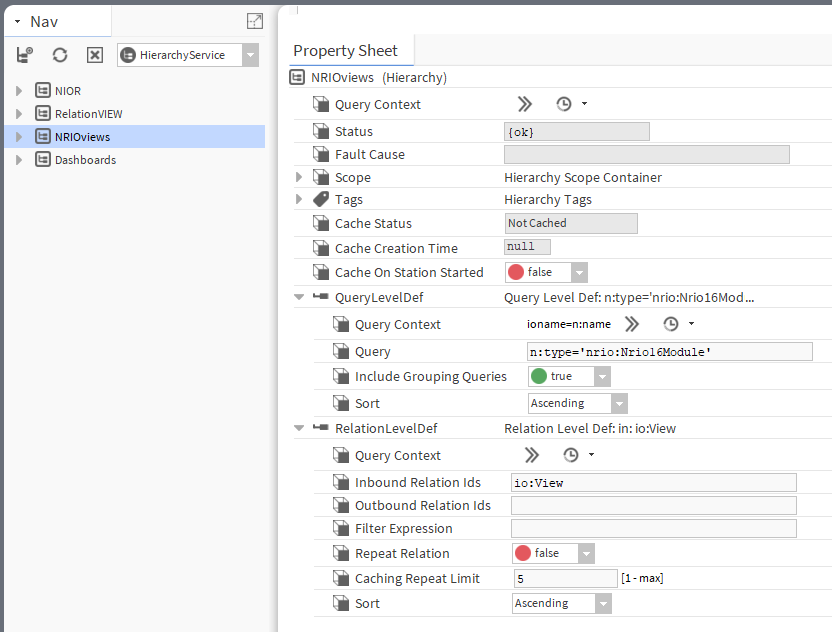 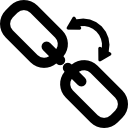 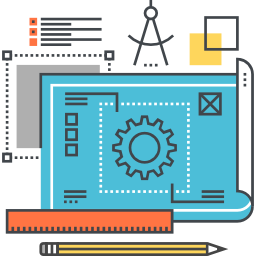 Hierarchy
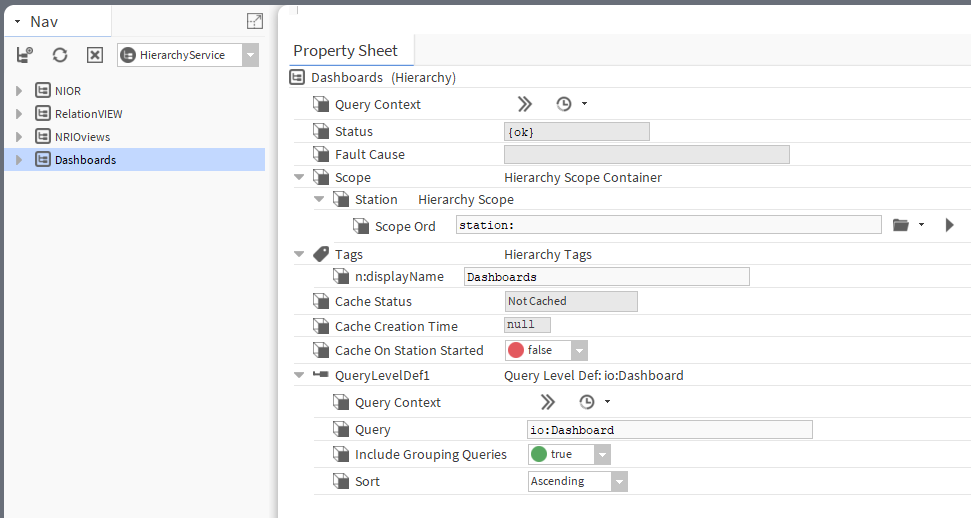 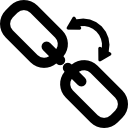 Screen layout
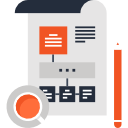 Diagnostic Screen
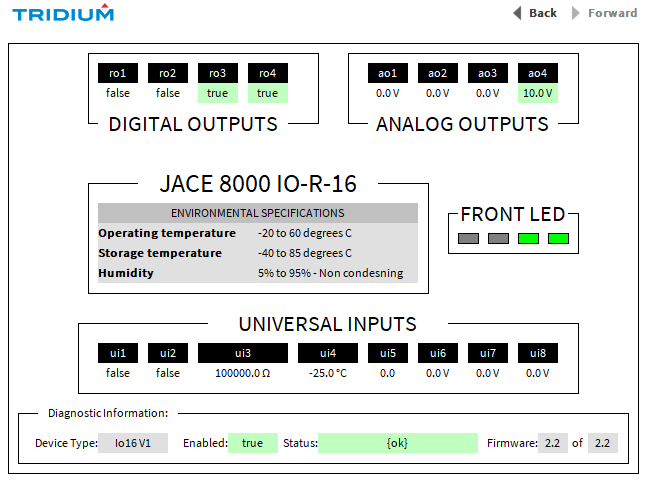 Layout all screens
Screen layout
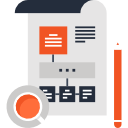 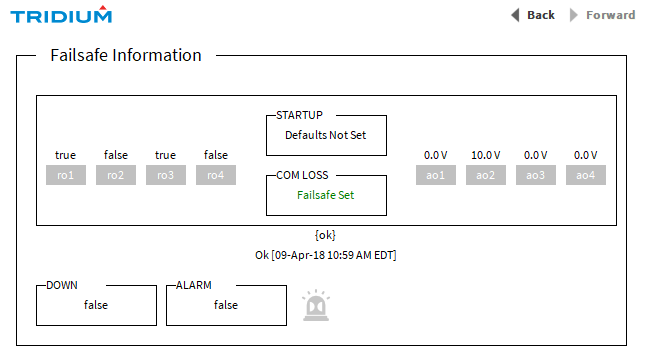 Layout all screens
Screen layout
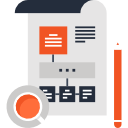 Failsafe Screen
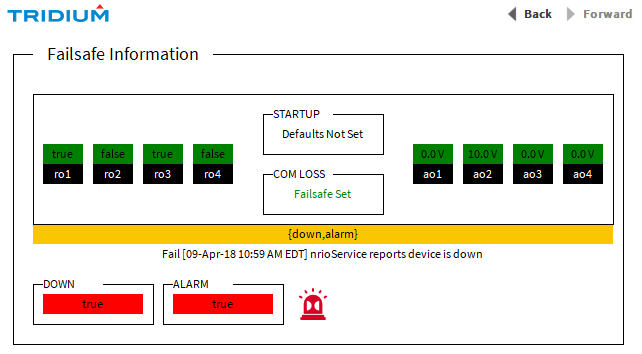 Layout all screens
Dashboard layout
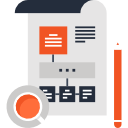 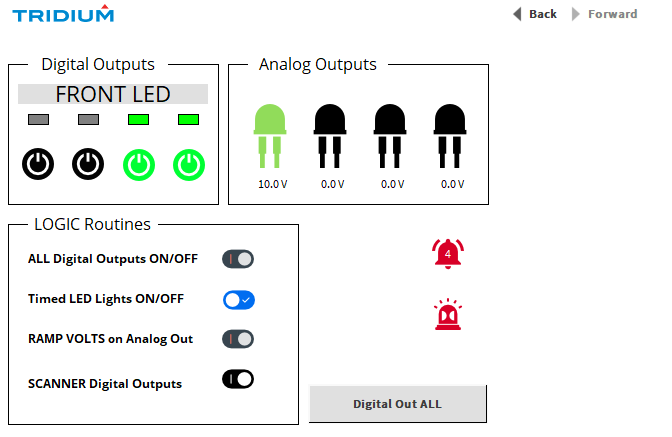 Layout all screens
Default Settings
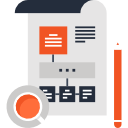 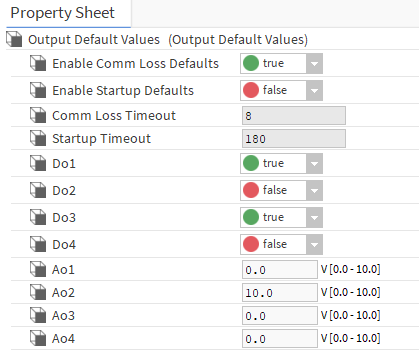 Set any defaults
Logic layout
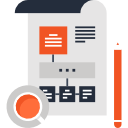 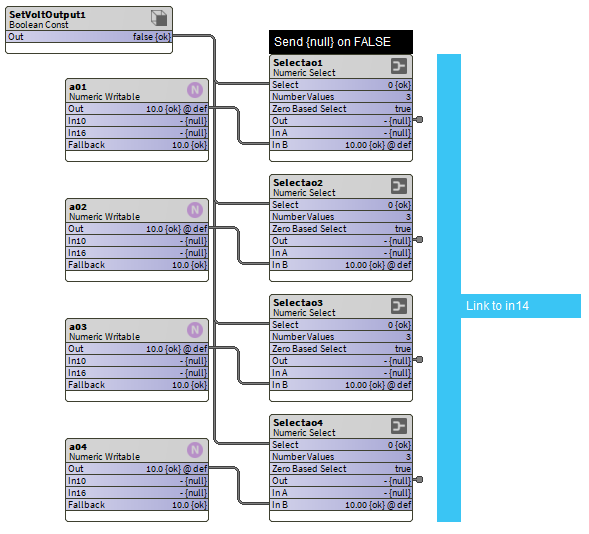 Logic
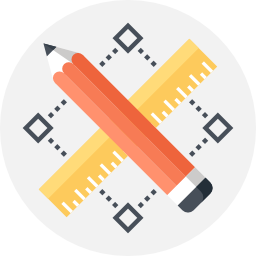 Template tools
Services, Pallet, Sidebar, Right-Click Make, DevTemplate mode
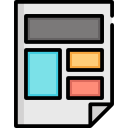 Template Tools
Side Bar Template
Palette
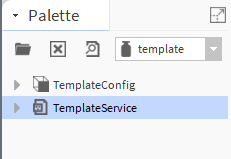 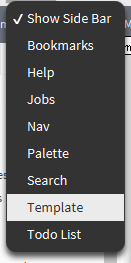 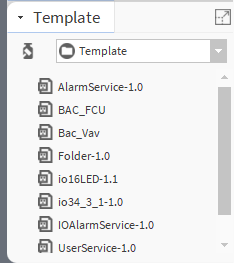 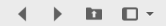 Software Manager
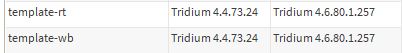 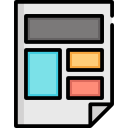 Template Tools
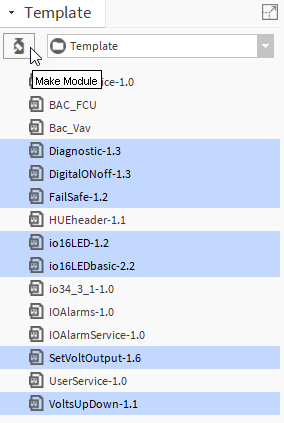 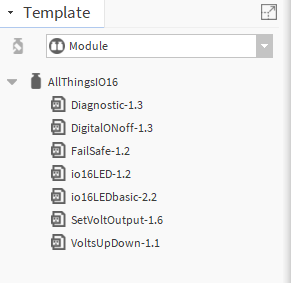 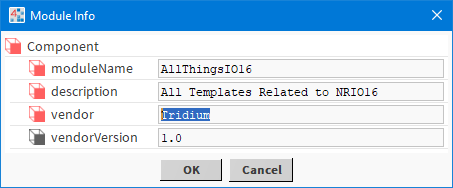 Read-only versions
Template types
Station
The entire station is templated.  
During commissioning of a new station, you can choose the template to apply
Device
A device template, during commissioning of a new device you can apply a template.
Component
Any component, that you can then drag-and-drop to apply
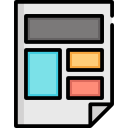 Station Template vs Templates
Right-Click
Right-Click
Individual Templates
Station ONLY
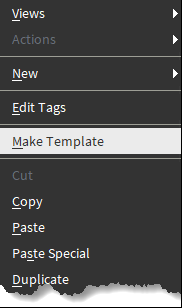 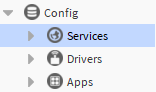 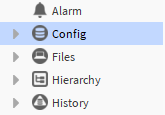 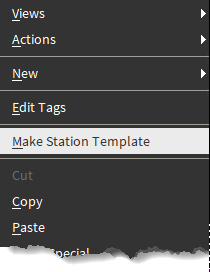 Only the Config top level
Anything under the config space
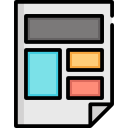 Device vs Component Templates
Right-Click
Right-Click
Component Template
Device Template
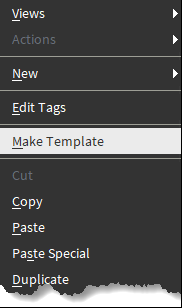 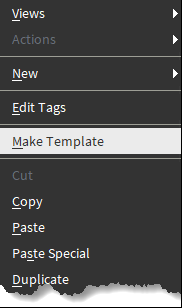 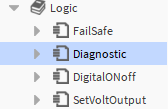 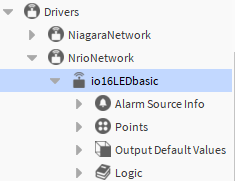 Component
Device top level
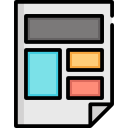 Applying station templates
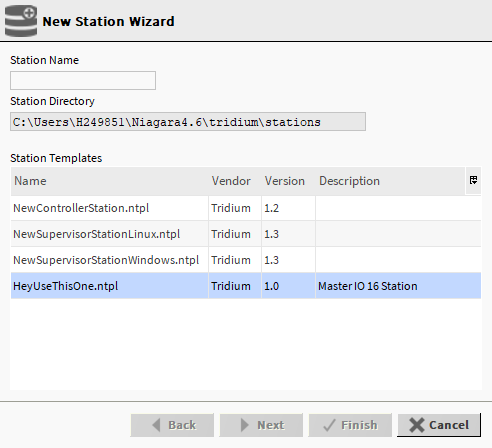 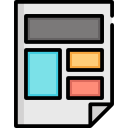 Device template mode
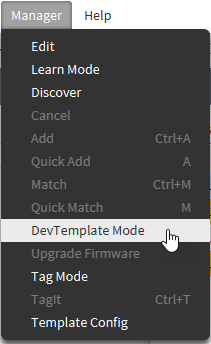 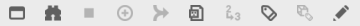 DevTemplate Mode
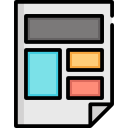 Device template mode
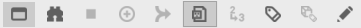 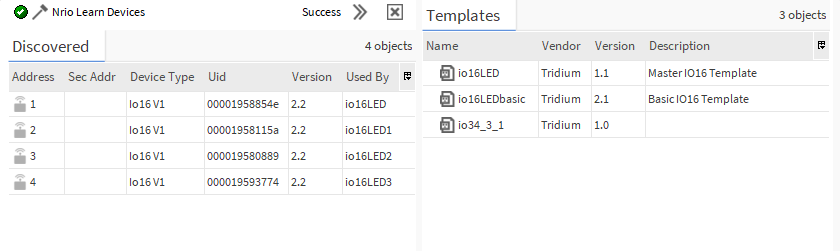 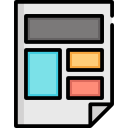 Station template service
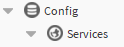 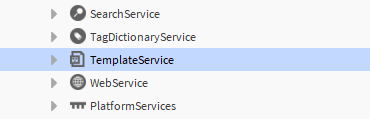 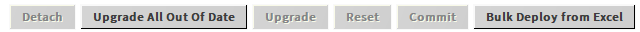 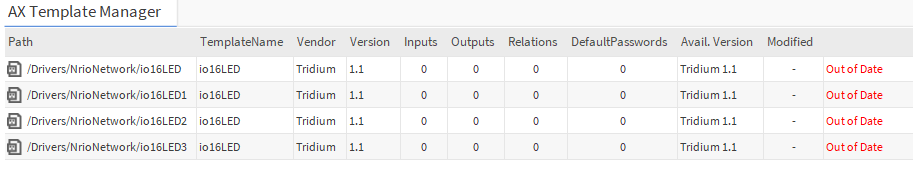 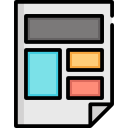 Creating templates
SetVoltOutput template that will eventually be used as a sub-template
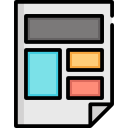 SetVoltOutput Template
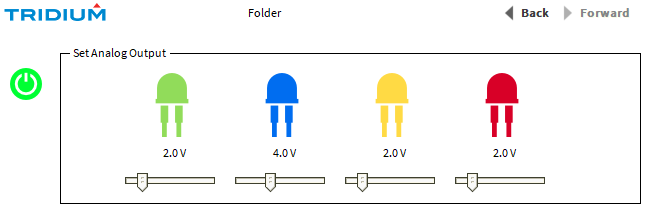 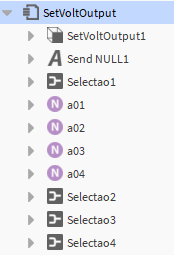 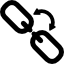 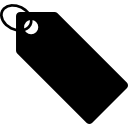 Px View
Internal Points
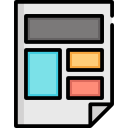 SetVoltOutput Template
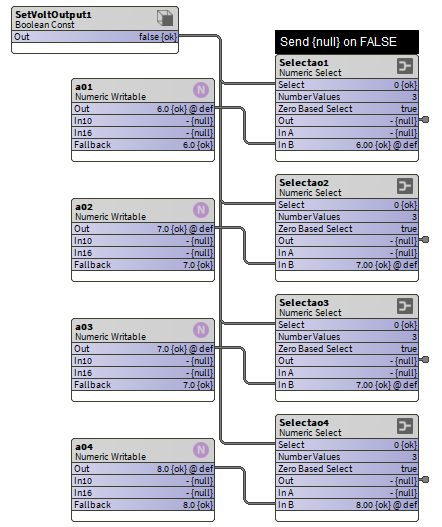 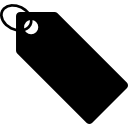 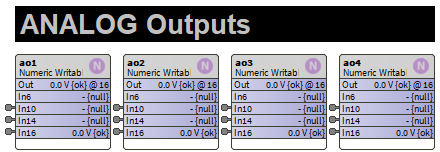 External Tagged Points
Internal Logic
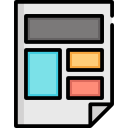 SetVoltOutput Template
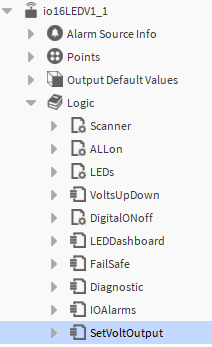 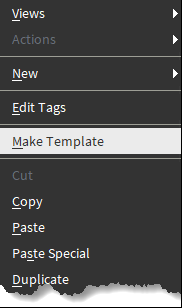 Right-Click
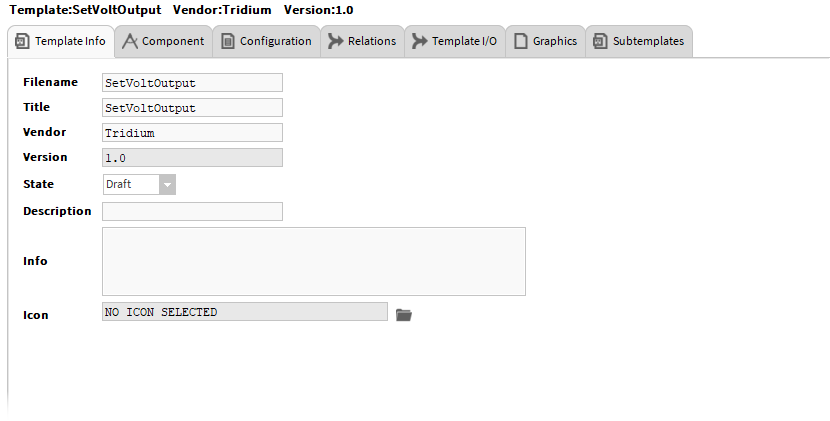 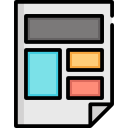 Basic template information
State – Draft/Ready
Version control for deploying templates
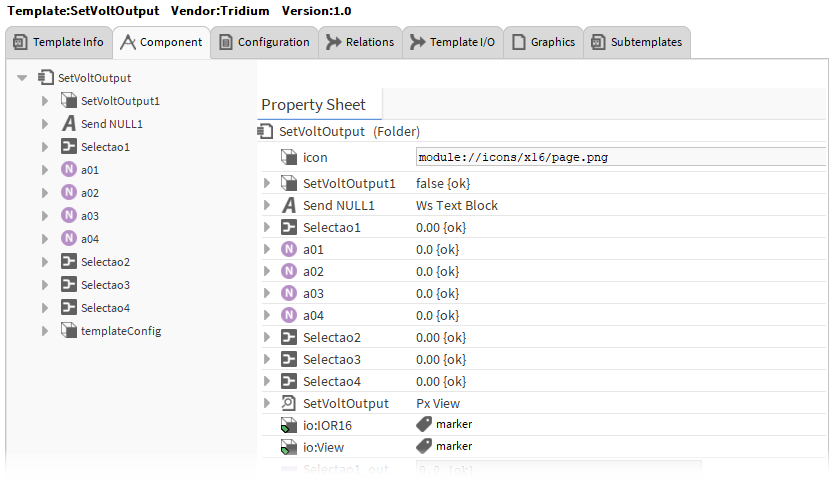 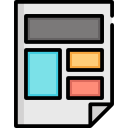 All Components that are included in the template, including the template information (templateConfig)
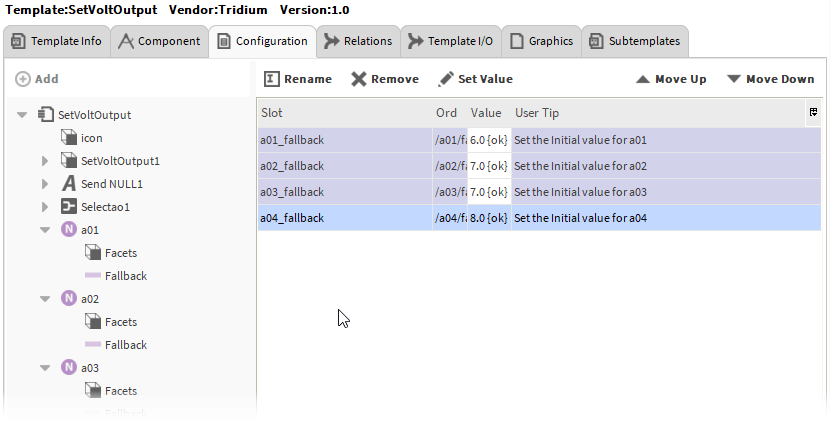 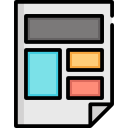 Configuration TAB allows the template to prompt for these values during the deployment process
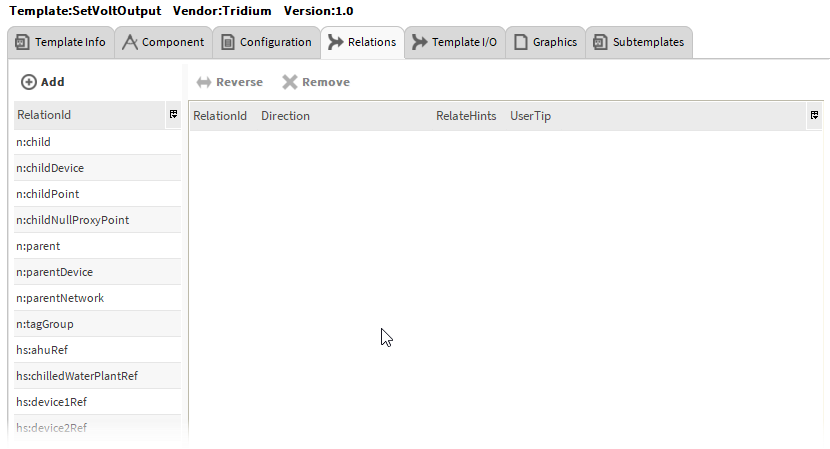 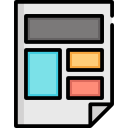 Relations TAB allows the template to prompt for these values during the deployment process
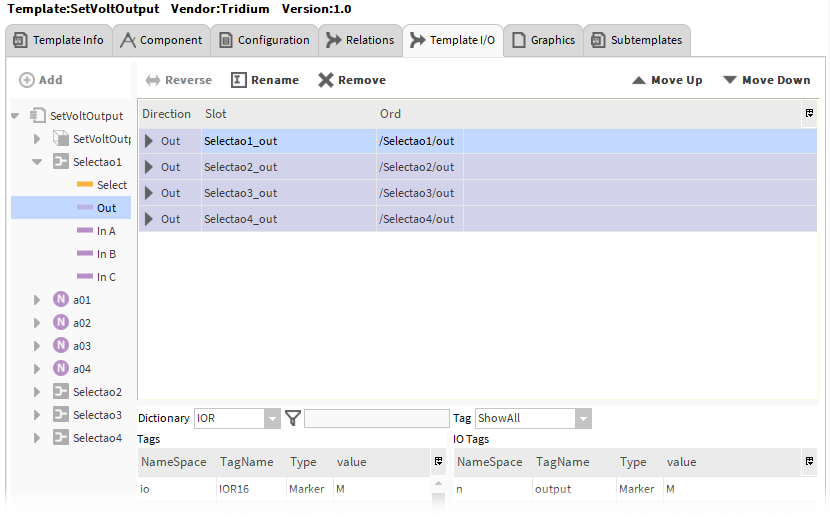 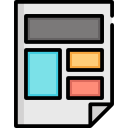 This tab allows for you to create hints and searches to help the user connect internal points within the template to external points at deployment
We will look at this in more detail on the next slide
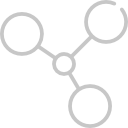 The Template IO Tab (IO Tags)
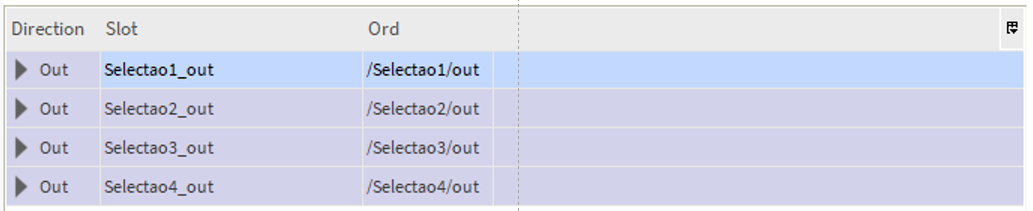 Link any IO points that reference any External points
userTip
“Select the in slot 14 of the analog out 1 (ao1) point
targetSlotHint
in14
bindHints
io:IOR16 and io:AnalogOUT and n:name='ao1'
Tags CAN HELP
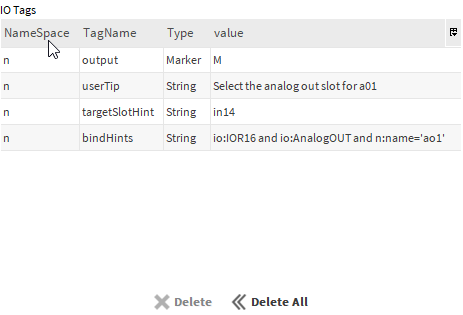 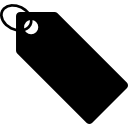 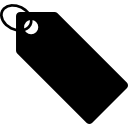 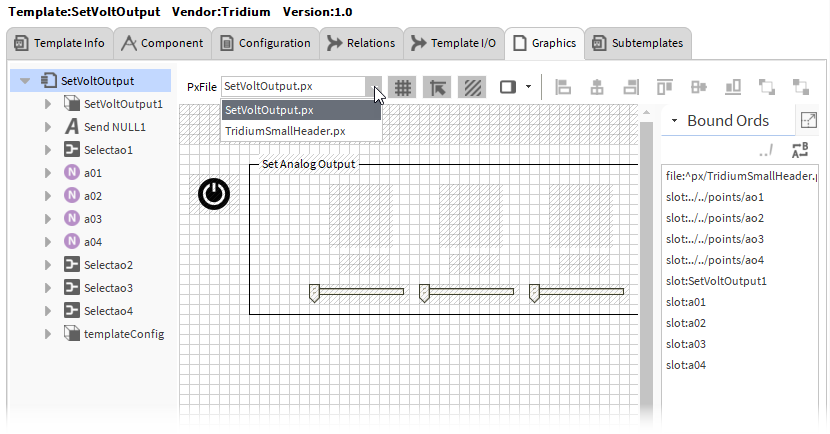 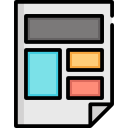 The graphics tab includes all the PX pages within the template
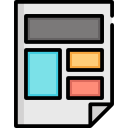 Saving Template (Draft / Ready)
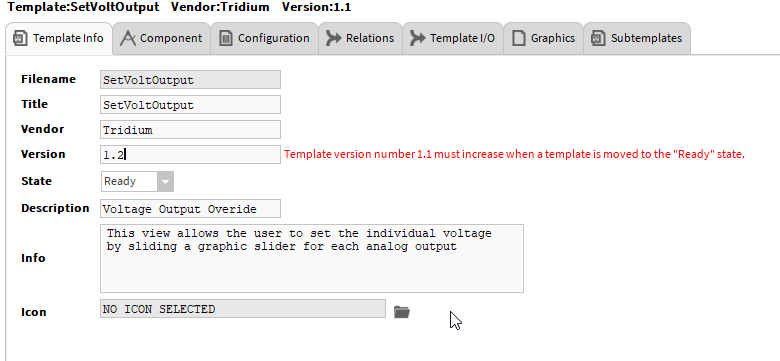 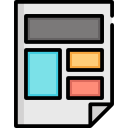 SetVoltOutput Template
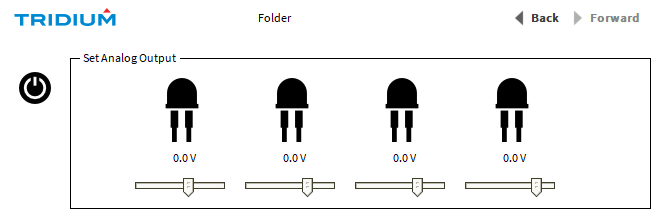 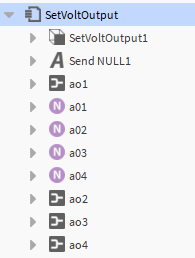 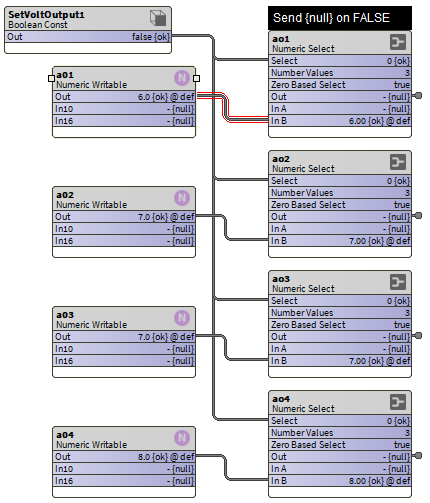 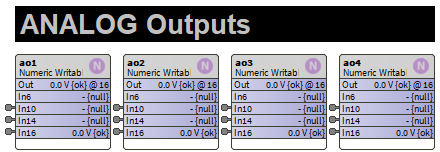 External I/O
Components
On Deployment Assignment
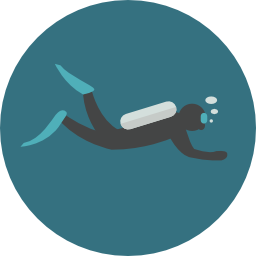 Deep dive: Template files
For when you really need to know
Directory List
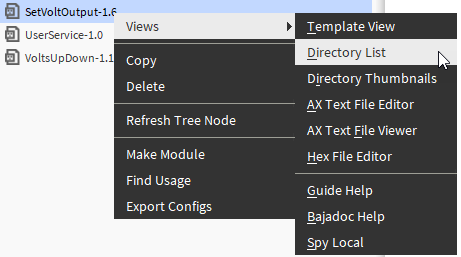 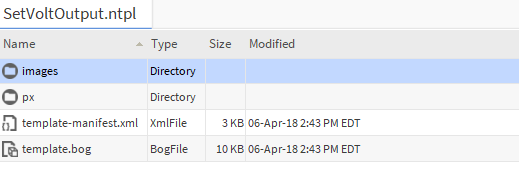 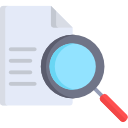 SetVoltOutput Template file contents
Users > Me > Niagara4.6 > templates
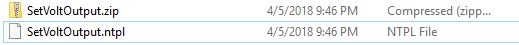 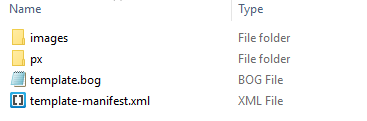 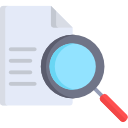 SetVoltOutput Template file contents
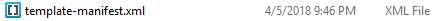 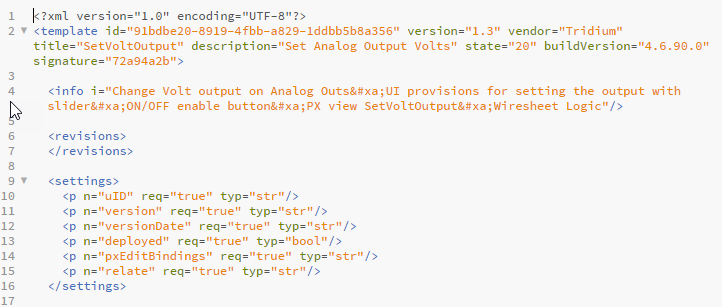 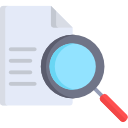 SetVoltOutput Template file contents
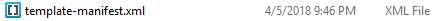 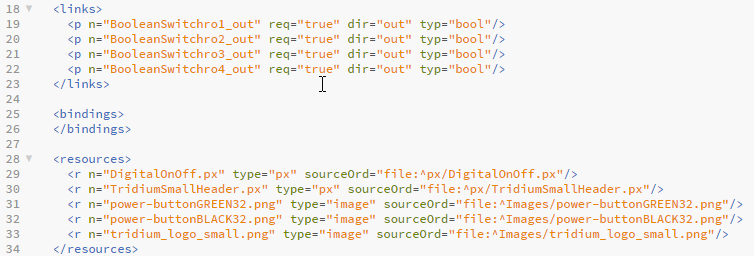 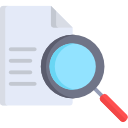 SetVoltOutput Template file contents
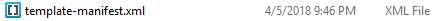 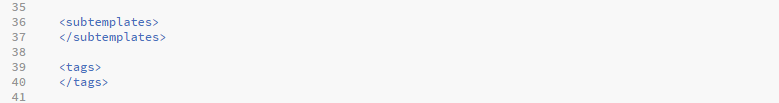 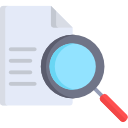 SetVoltOutput Template file contents
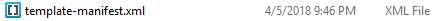 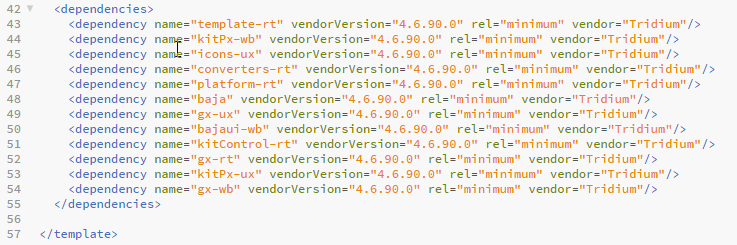 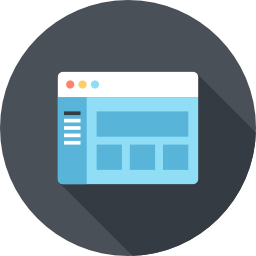 Demo
.6
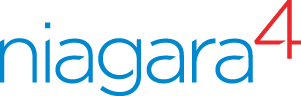 demonstration
Creating The SetVoltOutput Template
.6
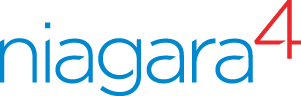 demonstration
Deploying SetVoltOutput with drag-and-drop

Template Service

Deployment files
.6
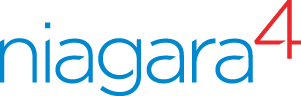 demonstration
Creating a device template
.6
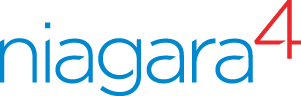 demonstration
Deploying Basic then adding

2 Sub-templates

Updating deployment
Deploying a device template
But wait, there’s more
If you act now, we will include bulk for FREE
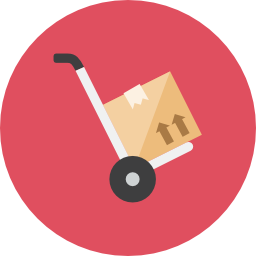 Deep dive: Bulk Deploying Templates
Now the fun begins
Bulk deploy
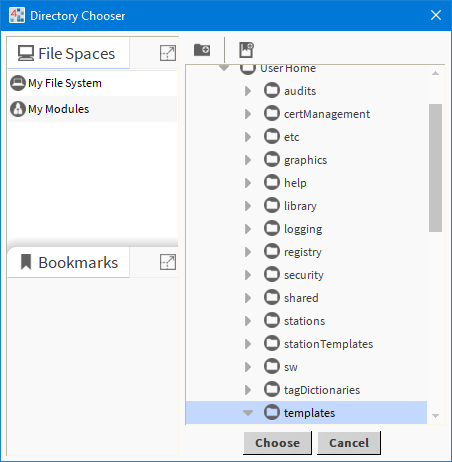 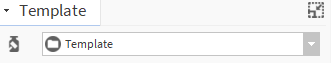 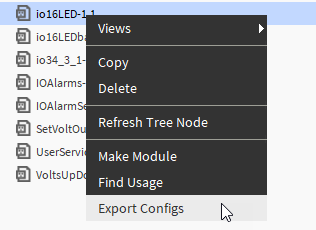 Bulk deploy
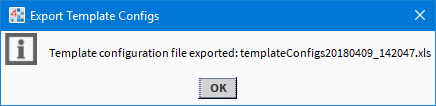 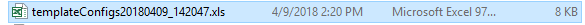 Template Configuration excel file
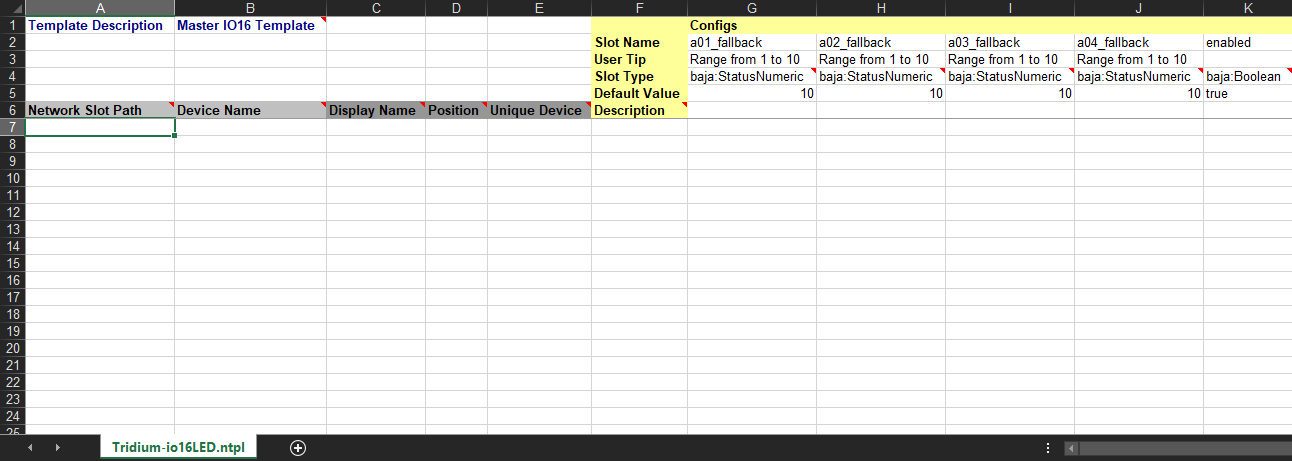 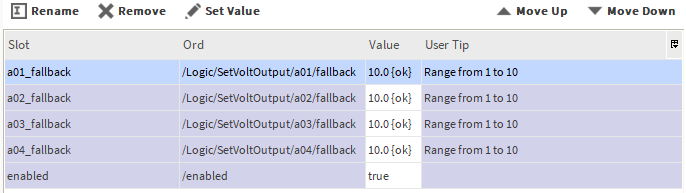 Values of the Config Tab for each device
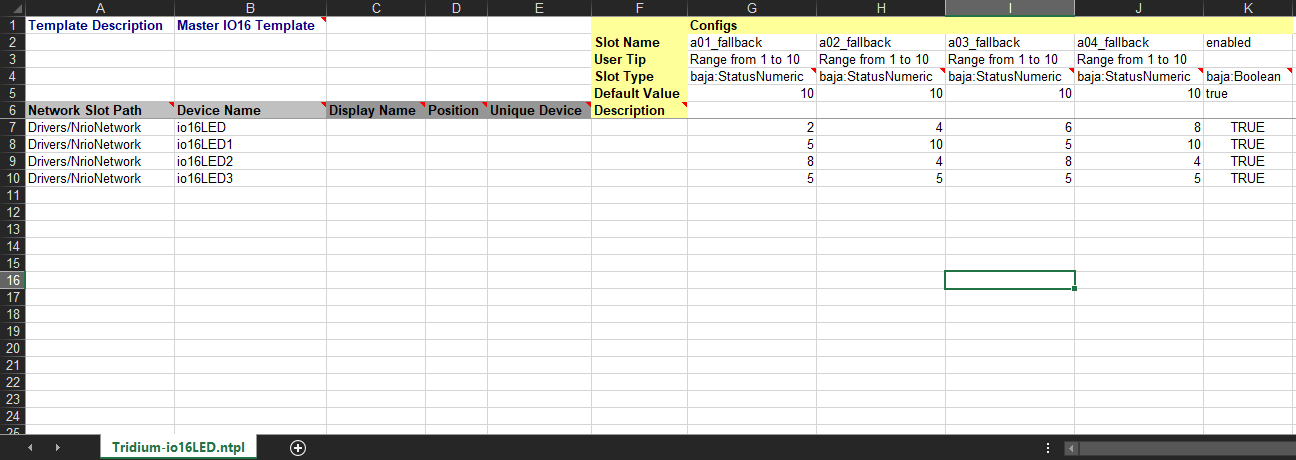 Bulk Deploy from Excel
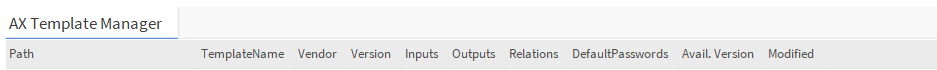 From the TemplateService
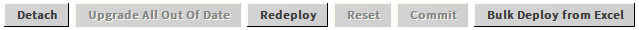 Select template Config file
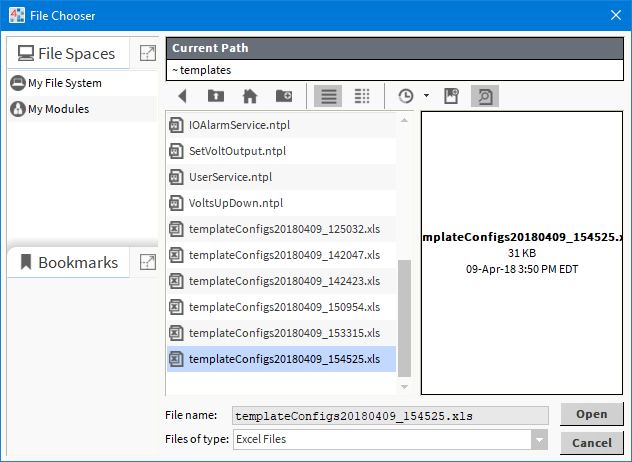 Select template Config file
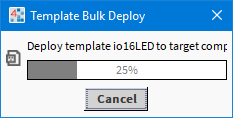 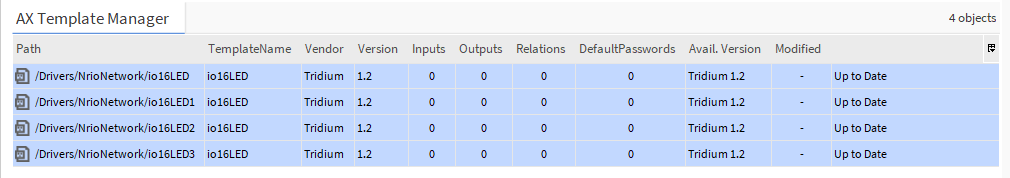 .6
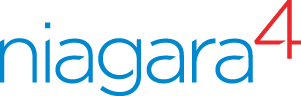 demonstration
Export Config

Update Excel Sheet

Bulk deploy from Excel
What’s Next
What’s next
Templates and provisioning
Determining if a template is being used as a sub-template
The value proposition: templates / provisioning / system db
Resources
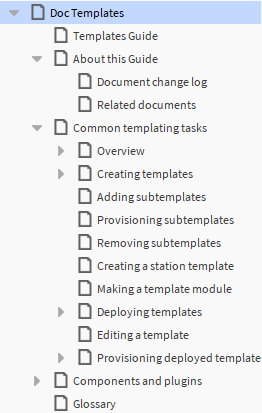 Workbench Help


This Presentation*

*Niagara Summit presentations will be shared with attendees who complete the post-event survey.
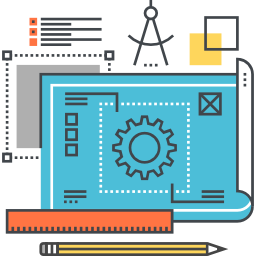 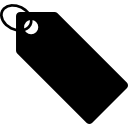 My Tags
Tag Dictionary = IOR, Namespace = io